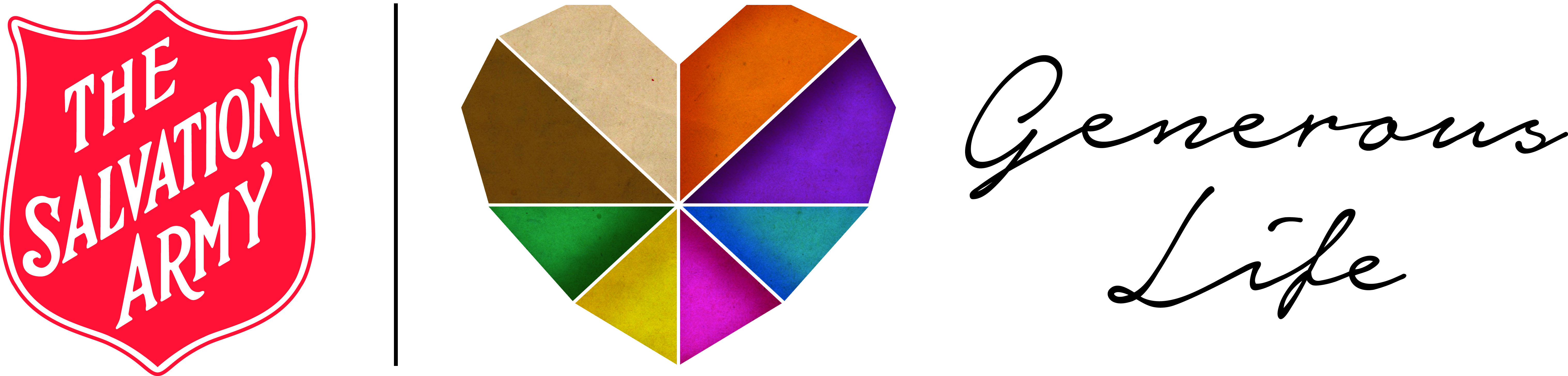 NAME OF CORPSdateOur journey to generosity
[Speaker Notes: This PowerPoint is an aid and resource for a corps to present the financial situation as well as the mission.

In relation to FINANCES:
It is important to be able to present to corps leadership and the corps as a whole, what the financial position is.  This is a part of being transparent.  Too often congregations are not made aware of either how well or not so well the corps finances are.  This assists in corps ownership and responsibility.  To speak practically, corps needs money to run.  To pay the bills and provide the resources needed.  

Relating now to SPIRITUAL LIFE of our people:
This is the area we would focus upon.  It is vital that our people grow in their spiritual life and through this growth and depth of gratitude to God as our provider, that the desire to give and be generous would be a natural outpouring.  This is why we would focus on our gratitude to God.

Moving onto MISSION:
In this presentation it is vital to link everything into the mission and vision of the corps so that people can see how they, through their generosity, are feeding into the mission and changing lives.]
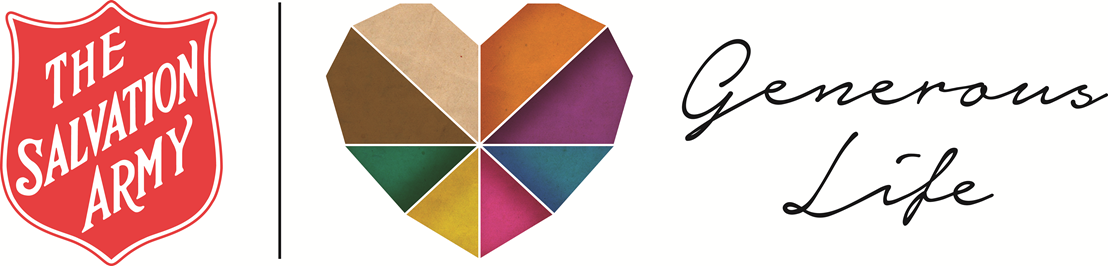 [Speaker Notes: If the Self Denial figures have increased over the years, this is something to celebrate and shows the growth of generosity in the lives of your people.

If there has not been a growth, this is an opportunity to present this information to the corps and challenge them in this particular area of giving.

It also gives the CO an indicator that generosity is something that needs to be focused on and intentionally developed.]
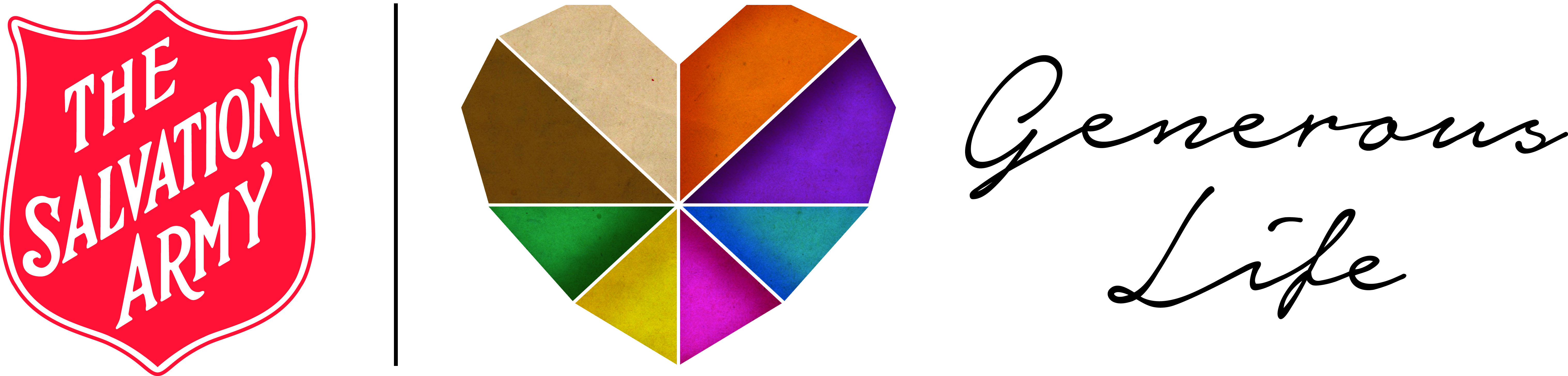 From January 2014 till February 2015, 
our average weekly giving increased from 
$1, 620 per week to $ 2, 240 per week…

…an increase of $620 (or 38%)
[Speaker Notes: In this particular case, this is an opportunity to highlight to the corps the progress since Generous Life.

If this is the commencement of the Generous Life journey, then it is opportunity to highlight the need for going on that journey.

It enables you to set a goal for the pledge day and for the year ahead.]
Our circumstances at Mar 1st 2015
[Speaker Notes: This graph shows the elements involved in meeting our expenses for 2014/15. In this case, support funding and actual deficit figures are shown at the top of the income graph.

If you need assistance in breaking down these figures, please contact your Finance Department at Headquarters.

This is a simple and clear way of showing everyone the current situation.]
Our challenge
[Speaker Notes: This chart assumes that our church is seeking to overcome the operational deficit in our budget by matching our current income to our current expenses. This chart also assumes that TSA support funding will NOT remain in place (either by The Salvation Army’s choice or simply because we do not need it anymore). In this chart, the shortfall is quantified at $620/week. 

This gives opportunity to start and share the vision and the goal.

Setting a goal is important.  It gives people something to aim for but also something to rejoice about when achieved.  It shows how the corps is able to be involved in mission and in helping those in the community.]
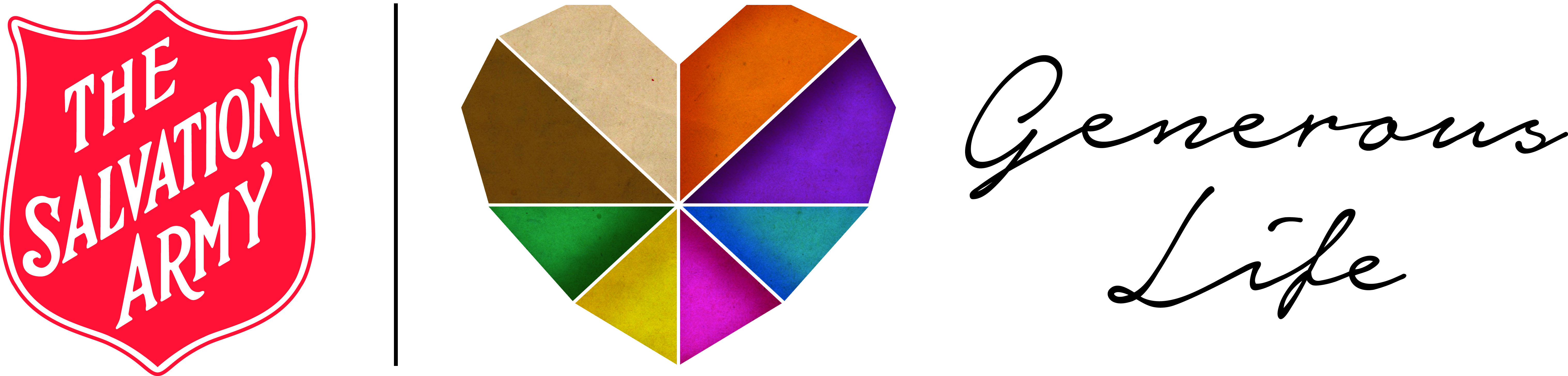 To complete our journey to OVERFLOW, 
we needed to see giving rise 
from $2, 240/week to $2, 860/week…

…a further increase of $620 (or 28%)
[Speaker Notes: This figure fits with the church vision of generosity reflecting OVERFLOW. Overflow would mean that no funds are flowing from others in TSA back to us but rather that we are consistently beginning new ministries or sending funds away to others. How exciting would that be? ‘Godincidentally’, the increase required from here (in dollar terms) was exactly the same as the increase we had achieved so far!]
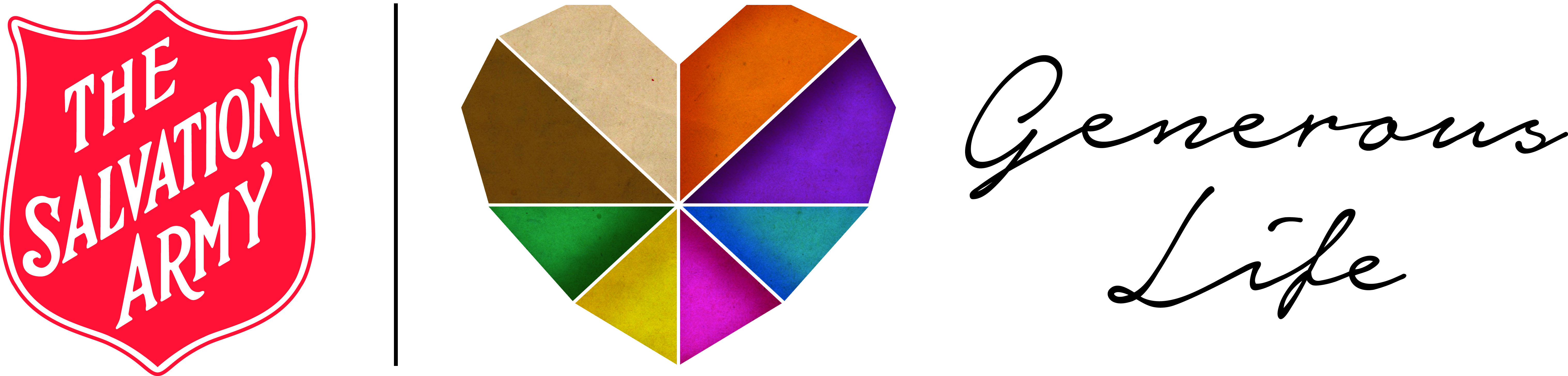 Continuing our journey…
[Speaker Notes: This is not the end of the story.
The story is where to from here and celebrating the story.

It would be recommended to present something like this every 6 months.  But at a minimum every 12 months.

It would be recommended to revisit Generous Life as a focused teaching once a year as well as incorporating the Generous Life message throughout the year.

If generosity is to become part of the culture of the corps, then it cannot be something that is discussed every now and then.

Generosity within a corps will change lives.
It is an exciting journey.
It is the journey God wants for us.

God bless you.

If you have any queries in regard to this, please email: generous.life@aue.salvationarmy.org

Or check out our website:  salvos.org.au/generouslife]
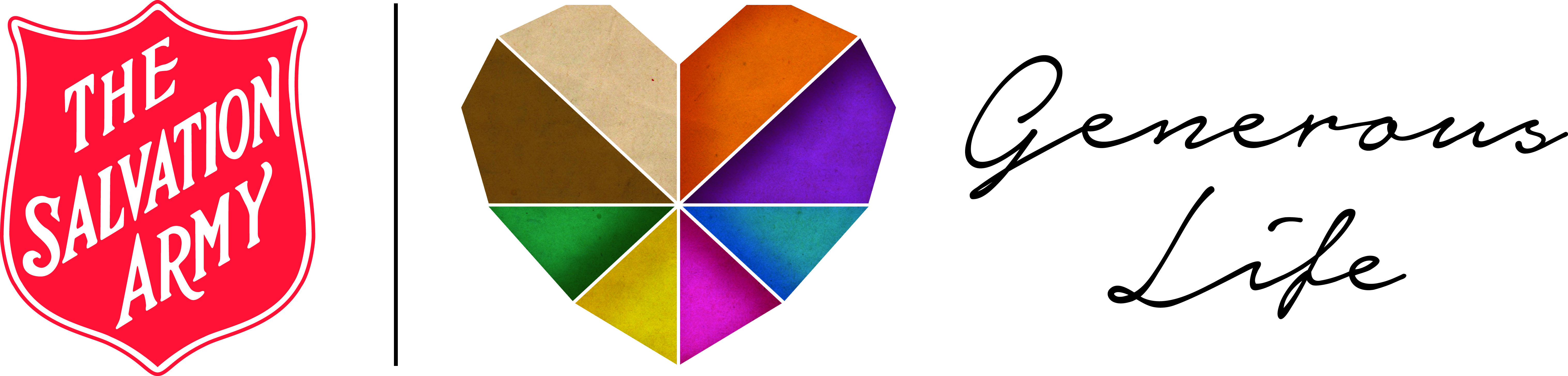 A summary of our recent weekly giving

At Jan 2014				$ 1,620
Feb 2014 – Feb 2015		$ 2,240 (+38%)
March – April 2015		$ 2,940 (+31%)

Since Jan ‘14, the average weekly giving in our church has increased by $1,320 (+81%)
[Speaker Notes: These figures show that in recent weeks our church has been meeting our vision for OVERFLOW. Our weekly expenses costs of $2,860 have been exceeded by our weekly giving before the Lord. Praise God for enabling us to reach the first major milestone in our generosity vision!]
Our growing generosity
[Speaker Notes: This is a graphical presentation of how the giving has grown in our church since January 2014.
Planned giving has been the major contributor to this increase.]
[Speaker Notes: These two graphs together show the ‘journey to generosity’ that our church has embarked upon in the last year or so.
Up till 2014, giving generally ran pretty much parallel with attendance.
But in 2014 (and again in 2015), giving has risen dramatically while attendance has continued to rise incrementally. We are now at a point where the church gives more than it ever has before (even though the average attendance figures were still slightly higher in past years than they are right now). This tells us that the ‘journey to generosity’ is making a difference!]
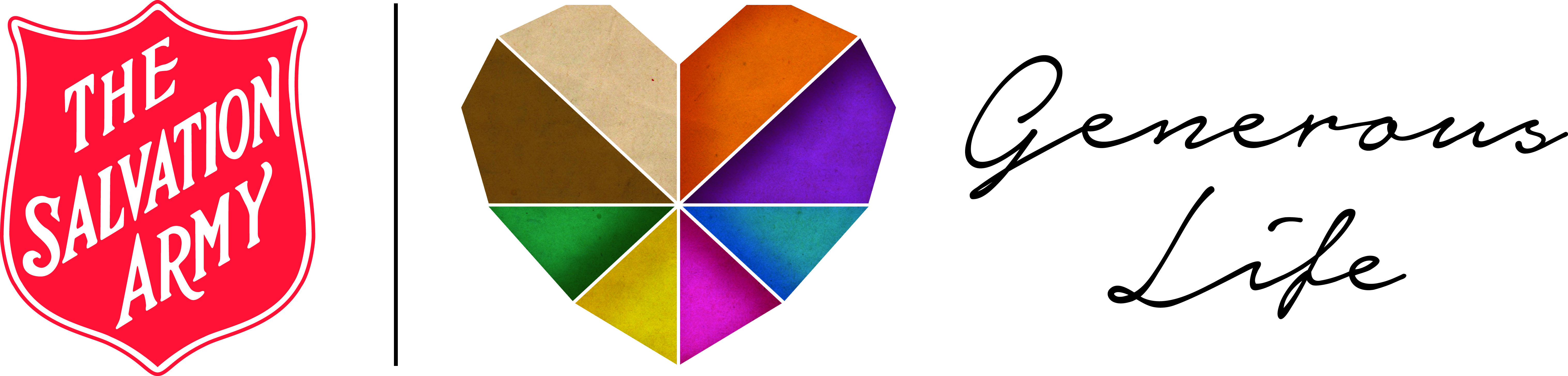 You must each decide in your heart how much to give. And don’t give reluctantly or in response to pressure. “For God loves a person who gives cheerfully.” And God will generously provide all you need. Then you will always have everything you need and plenty left over to share with others.2 Corinthians 9:7-8 (NLT)
[Speaker Notes: These verses underline our generosity vision.]
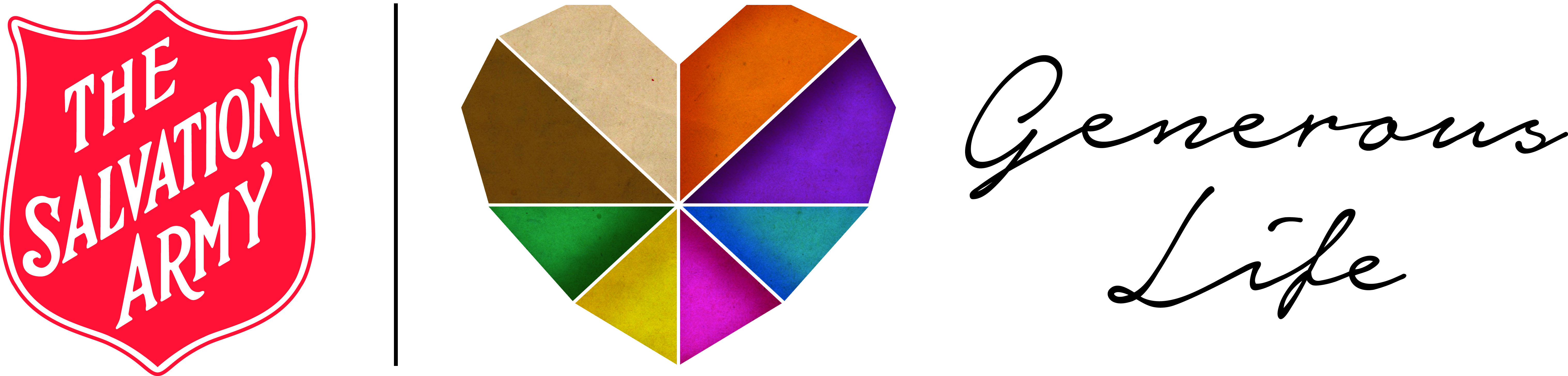 Our Generosity Vision
 “…you will always have everything you need and plenty left over to share with others…”                                                                              Overflow
[Speaker Notes: We look forward to continuing to build on our vision of OVERFLOW!]
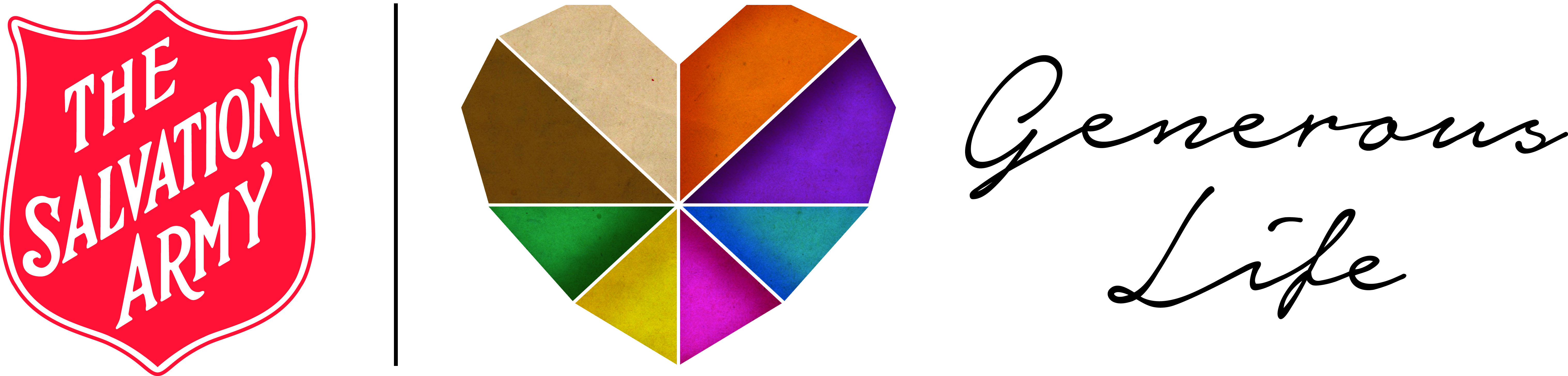 TO GOD BE THE GLORY!

As the journey continues…
[Speaker Notes: And the journey continues…]